TRANSPORTATION PLANNING AND ENGINEERINGTE-501
Transportation Demand Analysis
Lecture # 3



Engr. Hina Saleemi
Assistant Professor

Department of Transportation Engineering & Management
University of Engineering & Technology, Lahore
1
Lecture Outline
Aggregate vs. Disaggregate Analysis 
Surveys 
Transportation Demand Analysis 
Four-Step Transportation Modeling System 
Step1: Trip Generation
Survey Data
Origin-Destination (O-D) surveys 
Ask questions about each trip made on a specific day  Where the trip begins and ends 
Purpose of the trip 
Time of day trip is made 
Mode used to make the trip (vehicle, transit)
Characteristics of person (gender, age, income, vehicle owner, etc.
Travel Diary
Summarize the number of trips by mode, by purpose, by time of day, etc. 
To do so, for each trip record the following information: 

Start and end time 
Start and end location of each trip, 
Primary mode (drive alone, car driver with passenger, car pooling, bus, walk, bike, other) 
Purpose (to work, return home, work related business, shopping, family/personal business, school, medical/dental, vacation, visit friends or relatives, social recreational, other)
Travel Diary
Break into groups and assess the travel diary data.

What factors most strongly influence trip-making?

What model best predicts trip-making behavior?
Survey Procedures
External Surveys:
Provide information on trips that either pass through the zone or have one trip end outside the zone 

Internal Surveys:
Provide information on trips made by residents of an area
External Surveys
Cordon Surveys 
Roadside interviews 
License plate surveys 
Postcard/mail-back surveys 
Study area 
Entire urbanized area 
Transportation study area 
City 
CBD 
An industrial area
External Surveys
Cordons should; 

Define the study area/area of interest. 
Define area useful for planning purposes.
Internal Surveys
Dwelling-unit interviews. 
Vehicle owner mail questionnaires. 
Interviews at workplaces and special generators. 
Transit route passenger questionnaires. 
Truck and taxi surveys.
Transportation Demand Analysis
User Costs 
Cost of Automobile 
Operating and Maintenance Cost 
Tolls 
Value of Time (time spent in travel) 
Monetary Value of Time 
Travelers’ willingness to pay for reduced travel time 
Purpose of trip 
Time saved
Transportation Demand Analysis
Trip-Making Characteristics 
Trip Purpose 
Time of day 
Origin and destination of the trip 
Mode of travel 
Route 
Frequency
Aggregate Vs Disaggregate Analysis
Zonal-Based (Aggregate models) 
Zone as the smallest entity of interest for trip making  Zonal characteristics (Population, Average income, Average vehicle ownership)
 
Household-Based (Disaggregate models) 
Disaggregate each zone into smaller units
Travel Demand Forecasting
Travel demand- number of persons or vehicles per unit time expected to travel on a given route under a set of conditions: 
Land use 
Socio-economic 
Environmental
What Travel Decisions can be Modeled
Forecasts should be based on some understanding of traveler decisions.
There are four distinct, but interrelated, decisions regarding trips: 
The choice and reason to travel 
The destination of travel 
The mode by which to travel 
The route on which to travel
Four Step Travel Demand Model
These four decisions are the basis of the traditional four-step travel demand model 
Sequential demand model 
Outputs of each step become inputs to the following step 
Originally developed in the 1950’s and 1960’s when planning major highway facilities
Four Step Travel Demand Model
TRIP GENERATION 
How many trips will be generated by a given location and when will these trips occur? 
2. TRIP DISTRIBUTION 
What are the origins and destinations of these trips? 
3. MODE CHOICE 
Which mode of transportation will be used to make the trip? 
4. TRAFFIC ASSIGNMENT 
Which route on the transportation network will be used when making the trip?
Demographic Data
Step 1:  Trip Generation
Transportation Network
Step 2:  Trip Distribution
Step 3:  Mode Choice
Step 4:  Trip/ Traffic Assignment
Four Step Travel Demand Model (FSTDM)
Trip Generation Questions
How much do people use the transport system?

Why do people use the transport system?

Where can different types of activities be satisfied?
Trip Distribution Questions
Given a location, where do people go to satisfy demand for an activity type?
Mode choice Questions
How do people use the transport system?
What modes do they choose?
How do they react to varying transport service quality?
Trip / Traffic Assignment Questions
How do people use the transport system?
Given a mode, which route do they choose?
Do they satisfy multiple activities in one tour?
Which parts of the transport system do they use?
How do they react to varying transport service quality?
Demographic Data
Autos per household
Income level
Household size
Network Data
Highway network

Transit network
Example of Four Step Model
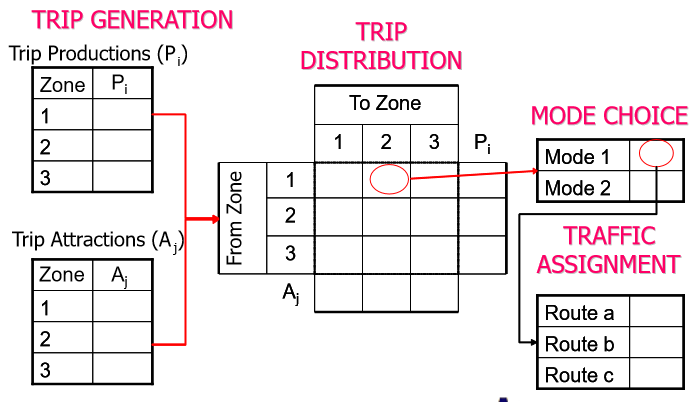 What Factors Influence Travel Demand
Location and intensity of land use 
(Residential, Industrial, Commercial, Office, Institutional/Civic, Parks/Open Space, Extent, cost and quality of available transportation services)
 
Socioeconomic characteristics of study area
Population Forecasts 
Economic Forecasts 
Land Use Forecasts
STEP 1 : Trip Generation
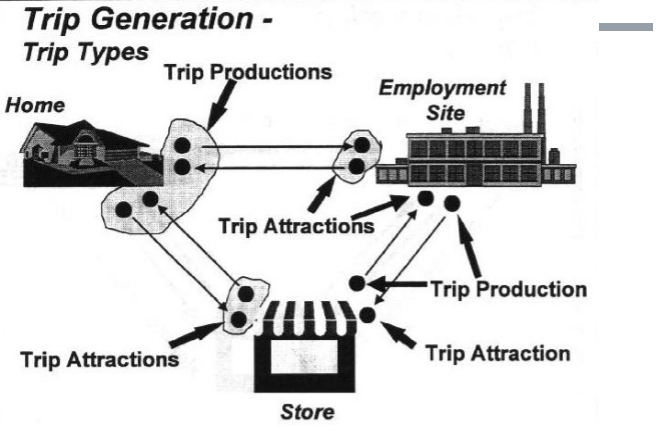 Trip Generation
Process of determining  the number of trips that will begin or end in each traffic zone within a study area Each trip has two ends. 

Described in terms of trip purpose or whether the trips are either produced by a zone or attracted to a zone
Trip Generation
Trip Purposes 
Home-Based Work (HBW, H2W, W2H) 
Trips between home and work 
Home-Based Other (HBO, H20, O2H) 
Trips between home and other places such as shopping or recreation 
Non-Home Based (NHB, W2O, O2W, O2O) 
Trips that do not involve the home
Trip Generation
Purpose is to establish relationships between variables that predict the amount of traffic a part of land will produce or attract
Data may be aggregated at zonal level or at household level 
Based on characteristics of the trip-makers 
Age, gender, income, auto ownership, etc
Trip Generation
Trip generation is the process of determining the number of trips that will begin or end in each TAZ within a study area. 
It is the first step of the four-step modelling procedure and is very important since it sets up: 
The framework for the following tasks, and also
The controlling values such as the total number of trips generated in the study area by location and trip purpose.
[Speaker Notes: The commonly used units for trip generation analysis usually include a household, a ‘dwelling unit’ (DU), and a business establishment. However, the results of a trip generation analysis for a study area are aggregated based on larger areas known as ‘traffic zones’]
Trip Generation (contd.)
Trip?
A trip, for the purpose of analysis, is defined as a one-way movement from an origin to a destination.


Each trip has two ends, and these are described in terms of trip purpose, or whether the trips are either produced by a traffic zone or attracted to a traffic zone. 
For example, a home-to-work trip would be considered to have a trip end produced in the home zone and attracted to the work zone.
Origin
Destination
[Speaker Notes: Since the trips are determined without regard to destination, they are referred to as trip ends. 

Typically, a trip is defined as movement which has ‘origin’ destination’ and a purpose. Based on its O-D, trips are classified as home-based, non-home based trips. Whereas, based on the purpose, a trip generation is classified as trip production or attractoion.]
Trip Generation Analysis
Two types of trip generation analysis are carried out, and these are referred to as,
Trip production analysis, and 
Trip attraction analysis
[Speaker Notes: The social and economic character of the users attributes like average family income, education, and car ownership.]
Trip Generation Analysis (contd.)
The term trip production refers to the trips generated by residential zones, where these trips may have trip origins or trip destination. 
The term trip attraction is used to describe trips generated by activities at the non-home end of trips.
[Speaker Notes: One end is home in trip production, and non home-end trips are trip attractions.]
Trip Classification
Urban travel demands are made up of a number of different trip types that have specific spatial and temporal characteristics. 
The first level of trip classification, used normally, is a broad grouping into, 
Home based trips; trips that have one trip end at a household
Non-home based trips; e.g. trips b/w work place and shopping area, business trips b/w two activity centres, etc.
[Speaker Notes: Both trips are analysed separately i.e. separate models should be developed b/c types of variables and/or extent of their influence on trip-making may vary for both the types.]
Trip Classification
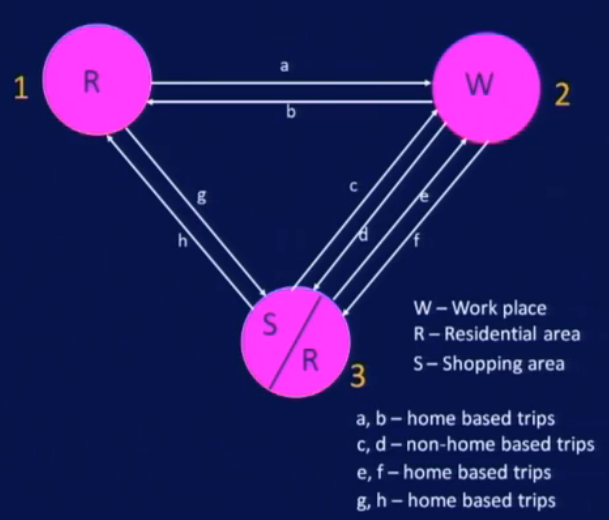 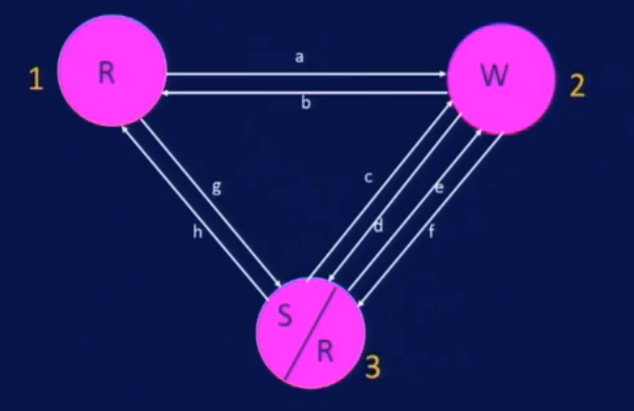 Total Trips = 8
4 trip ends are produced at zone 1
6 trip ends are attracted to zone 2
2 trip ends are produced at and 4 trip ends are attracted to zone 3.
[Speaker Notes: Home-based trips are used for trip production analysis. Likewise, non-home based trips will be used for trip attraction analysis.]
Trip Generation Analysis
Simply, trip generation analysis has two functions: 
The goal of trip generation models for internal passenger trips is to estimate total number of ‘trip ends’ for each purpose generated in each traffic zone based on socio-economic and/or land use data for the respective zones.
To use the relationship to estimate the number of trips generated at some future date under a new set of land use conditions.
[Speaker Notes: To develop a relationship between trip end production (or attraction) and land use, and]
Trip Generation Analysis (contd.)
This task can be accomplished with either aggregate or disaggregate models. 
For aggregate models the total number of trips (trip ends) generated in a zone is used as the dependent variable.
For disaggregate models trips made by a household (or a business establishment) is used as the dependent variable. When using disaggregate models the trip ends generated by households, and/or any other trip generating units such as business establishments, in a zone are combined to produce the zonal (total) value.
[Speaker Notes: The difference between the aggregate and disaggregate techniques is mainly in the data efficiency. 

The disaggregate approach is based on large samples of household types and travel behaviours and uses data directly. There are savings in the amount of data required and some of the data can be transferred to other applications. The disaggregate approach expresses non-linear relationships and is more easily understood.]
Trip Generation Analysis (contd.)
disaggregate models
Cross-Classification 
Rate Based Analysis
Multiple Regression Analysis – aggregated model
- household generated trips comprise a major portion of all trips in an urban area (more than 80%).
[Speaker Notes: The development of aggregate models usually requires a full-scale O-D survey. 
One advantage of disaggregate models is that for developing these models a full-scale O-D survey is not needed. 
WHY? 
Recall, that the movements could be internal-internal, internal-external, and through movement. However, the main focus is on internal-internal movement here. 

Household generated trips comprise a major portion of all trips in an urban area. Actually more than 80% of trips in an urban area are generated by the residents of households in the area. Trips by non-residents and a variety of other vehicles including commercial vehicles such as taxis and trucks, and public utility and public service vehicles comprise the remaining portion of total travel.]
LAB WORK 4
System Descriptive Model
Traffic Counts at Closed Loop
(Real Time Problem)
39
Traffic count at 4 Intersection
Garhi Shahi Intersection
Butt Sweets Intersection
Queen Marry Intersection
Cakes and Bakes Intersection
40
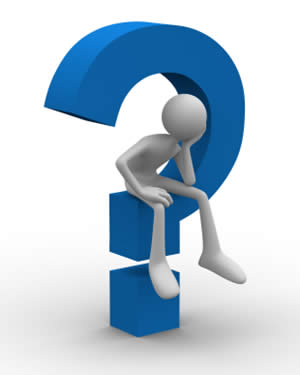 Any Questions
41